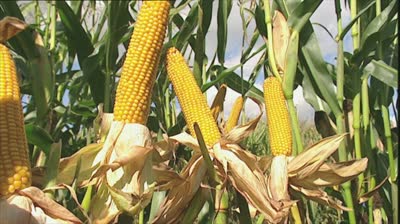 স্বাগতম
পরিচিতি
পাঠ পরিচিতি
শিক্ষক পরিচিতি
কৃষি শিক্ষা
সপ্তম শ্রেণি
পঞ্চম অধ্যায় 
কৃষিজ উৎপাদন
পাঠ- ১
সম্ভু নাথ রায়
সহকারি শিক্ষক 
মনোহরপুর দাখিল মাদ্রাসা
মনিরামপুর,যশোর
Email-
sambho7440@gmail.com
ছবি গুলো দেখ
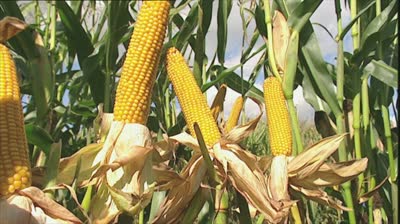 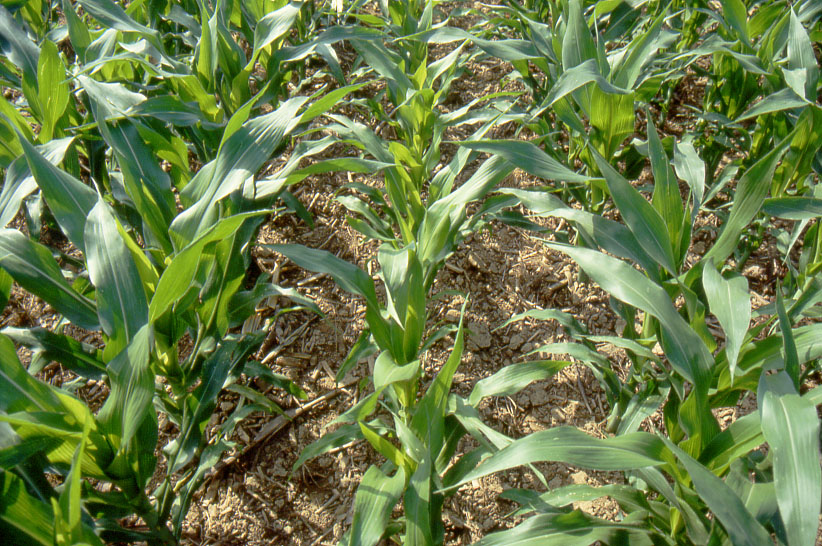 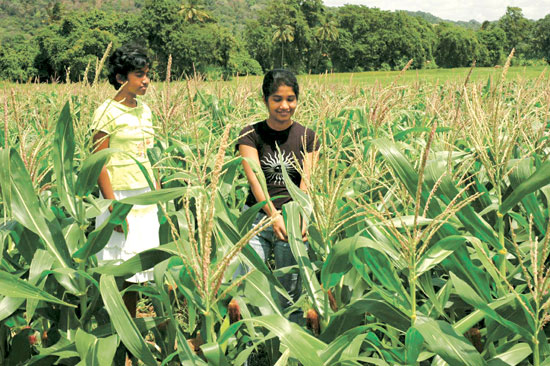 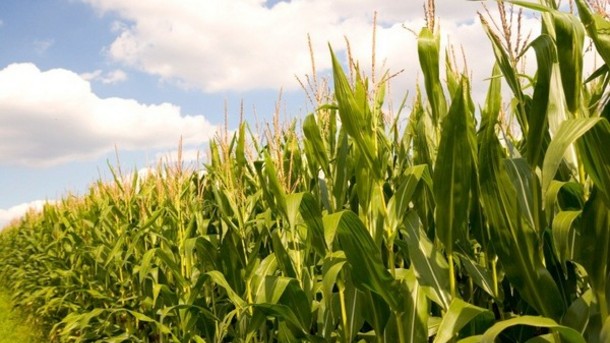 ছবিগুলো দেখে কী বুঝলে?
ছবিগুলো দেখে আমরা কী বুঝতে পারছি?
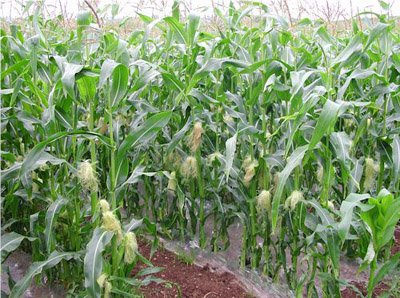 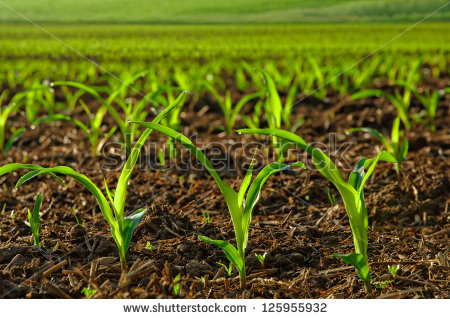 ভুট্টা চাষ।
আজকের পাঠ
ভুট্টা চাষ পদ্ধতি
শিখনফল
এই পাঠ শেষে শিক্ষার্থীরা -
ভুট্টার বহুমুখী ব্যবহার,গাছের বৈশিষ্ট্য ও জাত সম্পর্কে বলতে পারবে।
ভুট্টা বপনের মাটি, সময়, বপন পদ্ধতি ব্যাখ্যা করতে পারবে।
বীজের হার ও বপন পদ্ধতি ব্যাখ্যা করতে পারবে।
জমি তৈরি ও সার প্রয়োগ সম্পর্কে বিশ্লেষণ করতে পারবে।
ভুট্টার প্রকার ভেদ
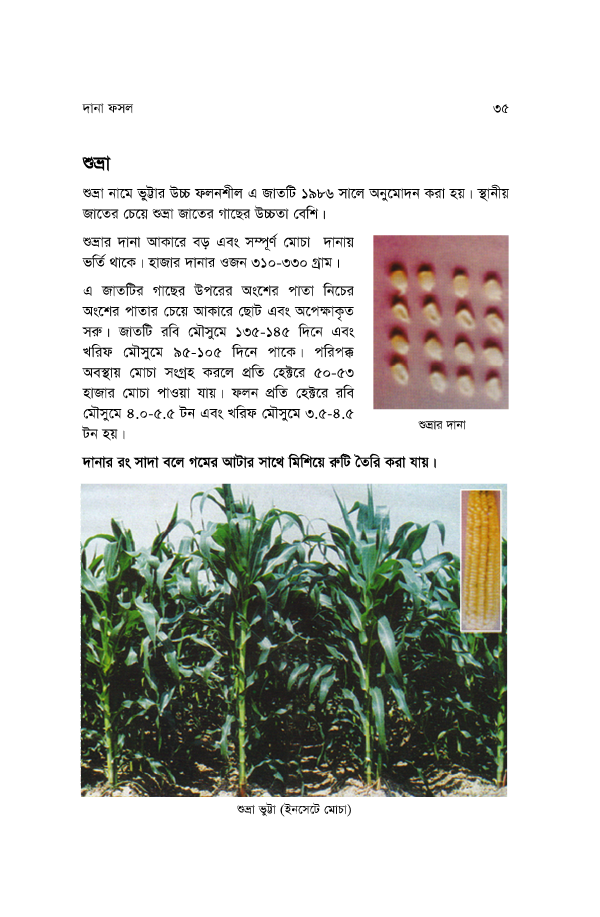 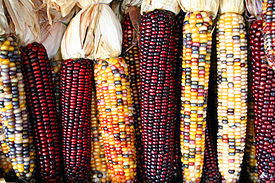 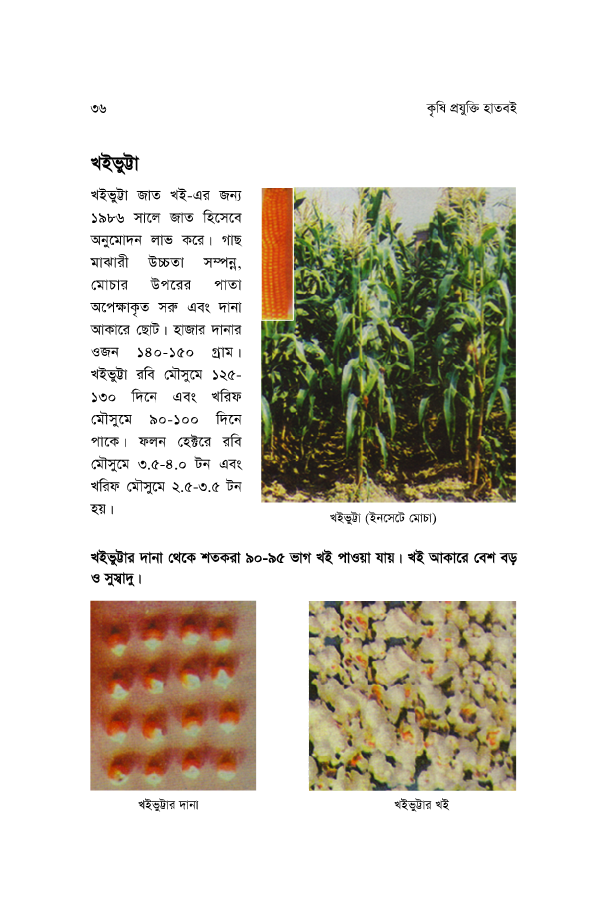 শুভ্রা ভুট্টা
খই ভুট্টা
বর্ণালী ভুট্টা
ভুট্টার বিভিন্ন জাত
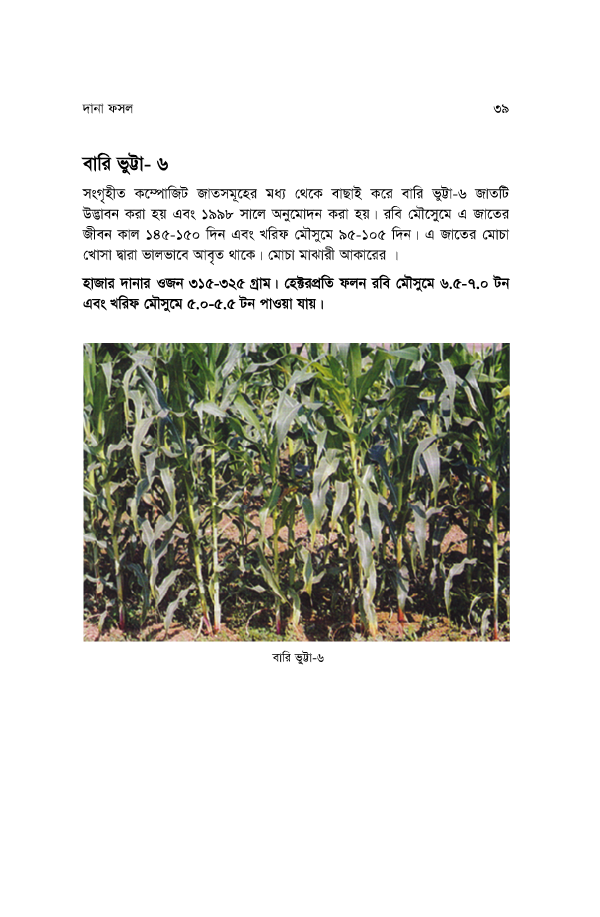 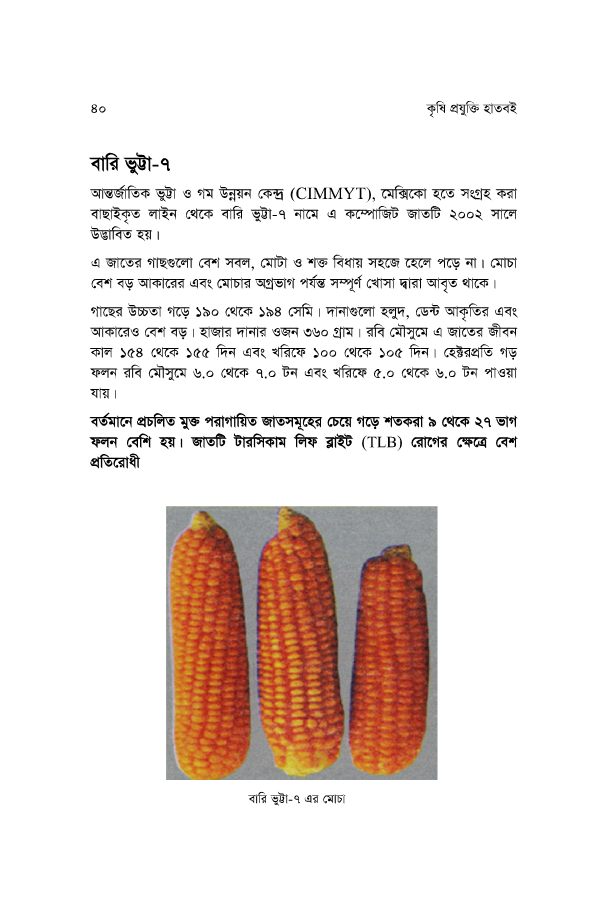 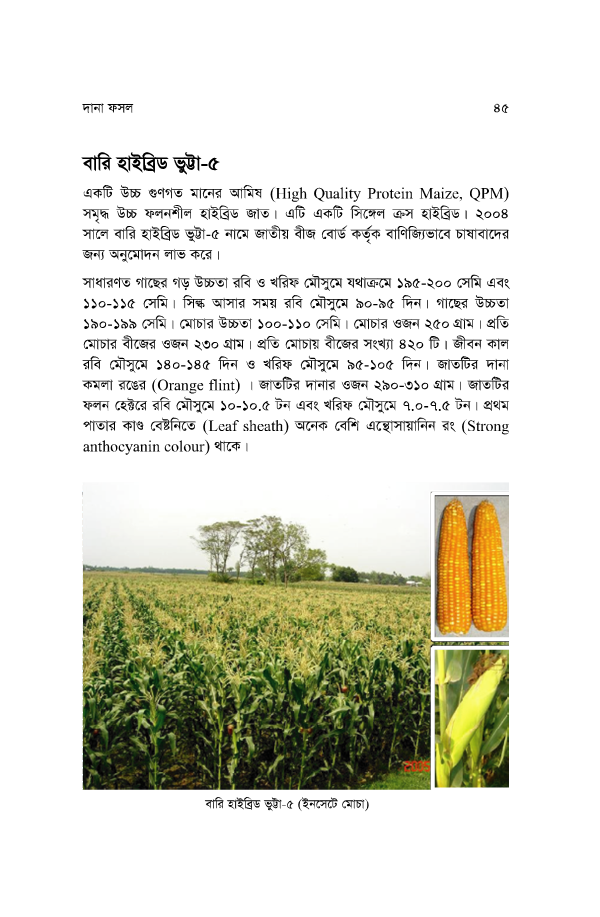 বারি ভুট্টা ৬
বারি ভুট্টা ৭
বারি ভুট্টা ৫
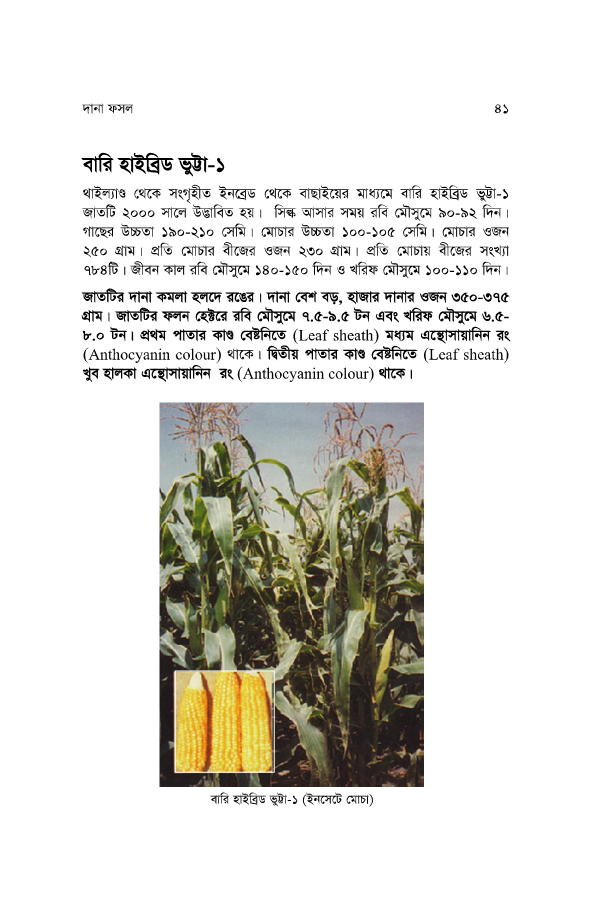 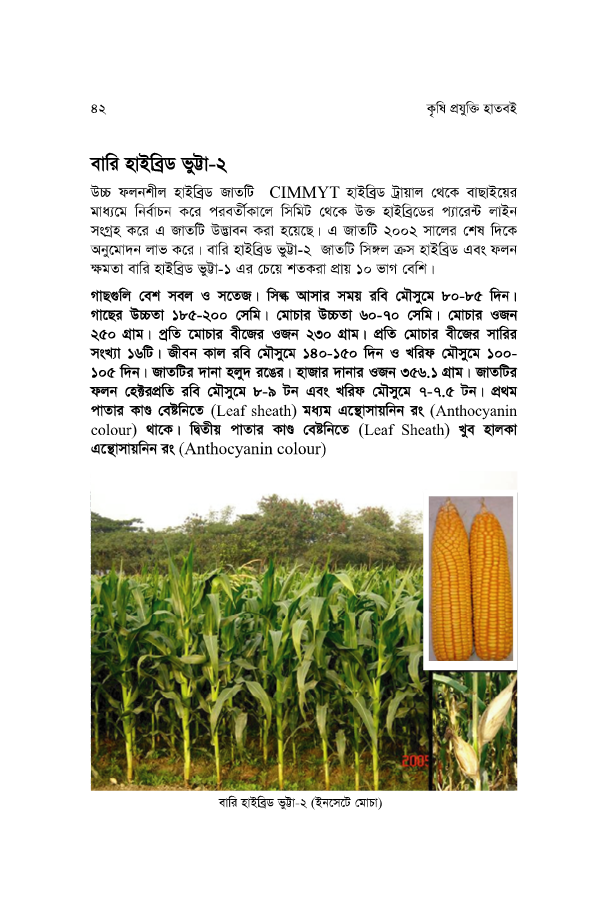 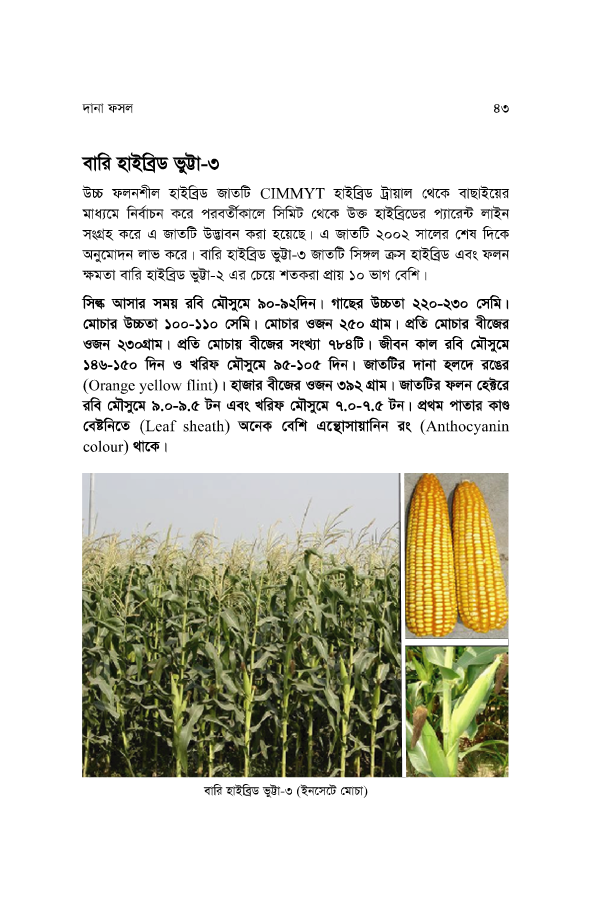 বারি হাইব্রিড ভুট্টা ১
বারি হাইব্রিড ভুট্টা ২
বারি হাইব্রিড ভুট্টা ৩
8
একক কাজ
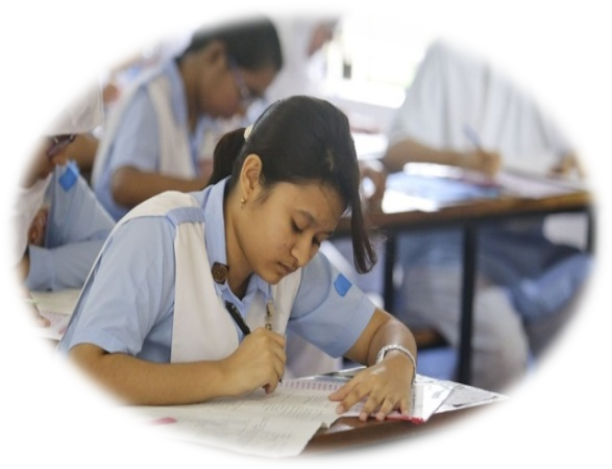 ভুট্টার বিভিন্ন জাতের নাম লিখ।
ভুট্টা চাষের মাটি
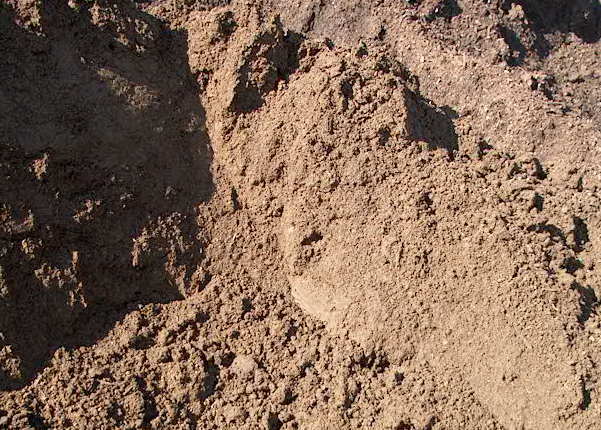 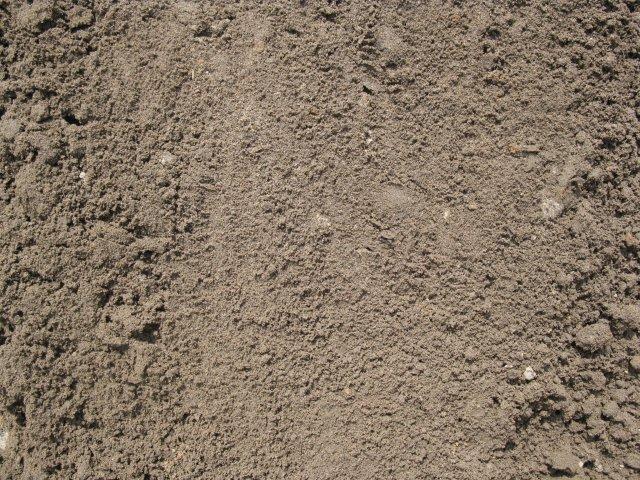 দোঁআশ মাটি
বেলে-দোঁআশ মাটি
দোঁআশ ও বেলে-দোঁআশ মাটি ভুট্টা চাষের জন্য উত্তম
জমি তৈরি
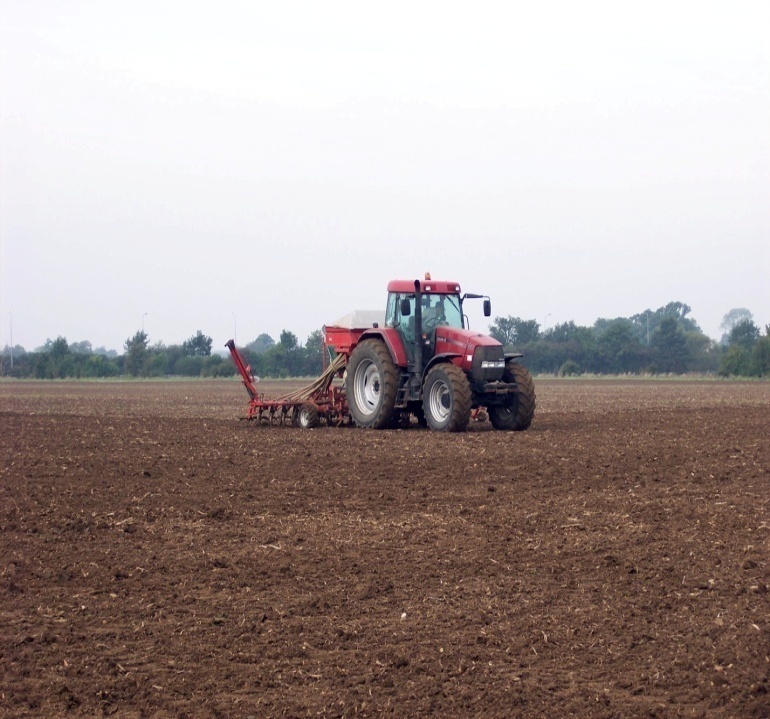 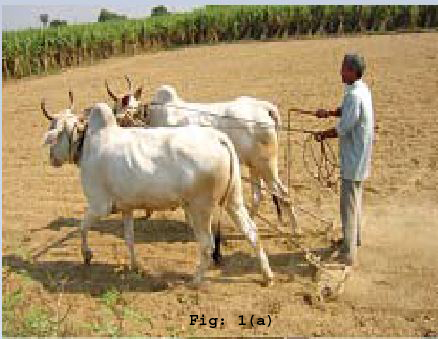 ৪-৫ টি গভীর চাষ ও মই দিয়ে জমি তৈরি করতে হবে।
বপন সময়
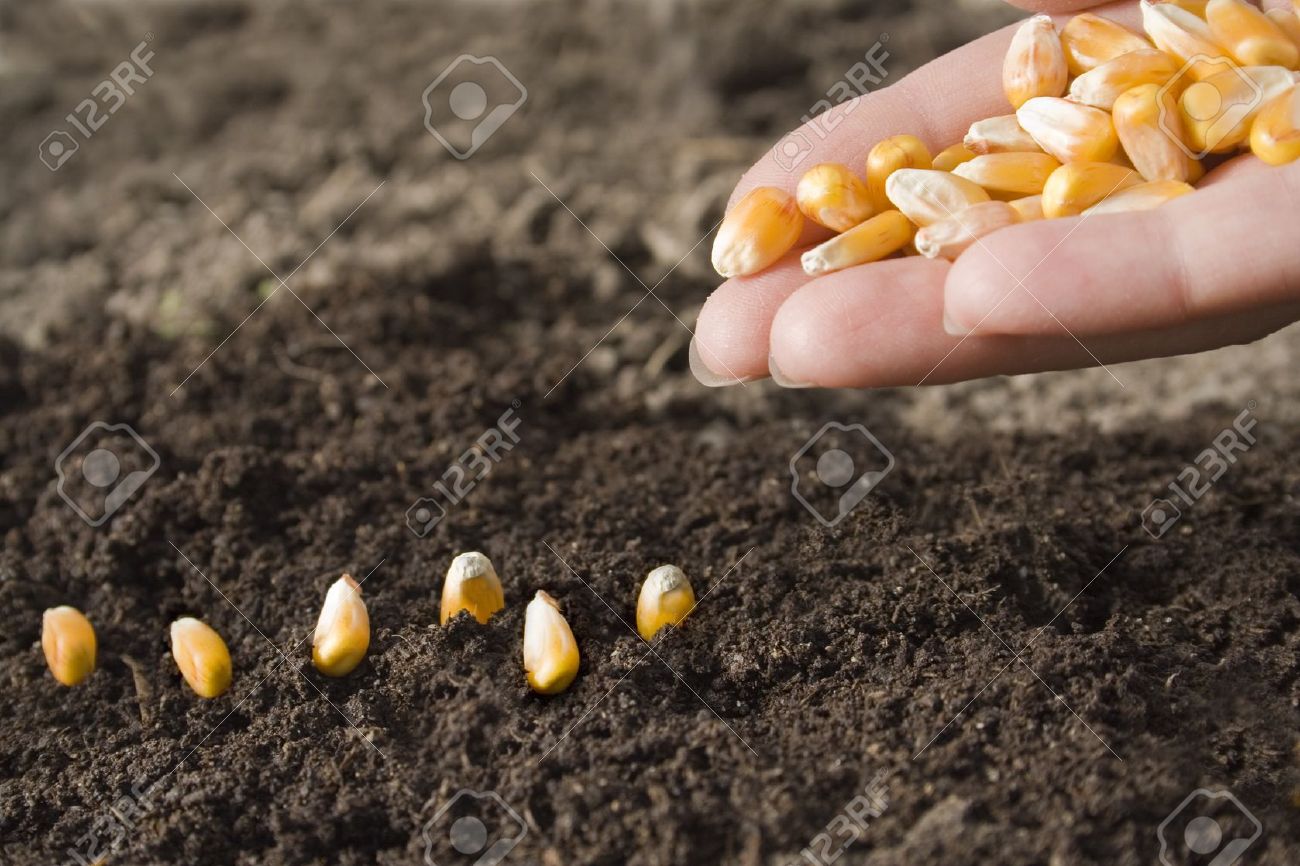 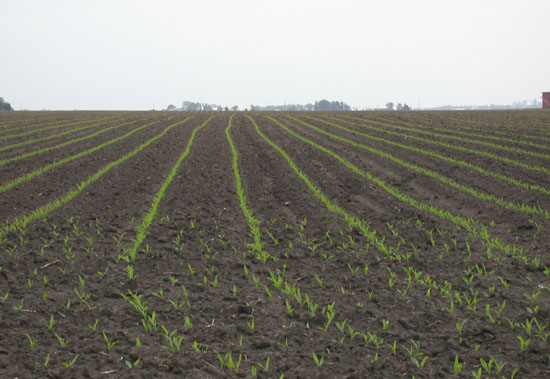 রবি মৌসুমে অক্টোবর-নভেম্বর এবং খরিপ মৌসুমে ফেব্রুয়ারি-মার্চ মাসে বীজ বপন করা যায়।
ভুট্টা বীজ বপন
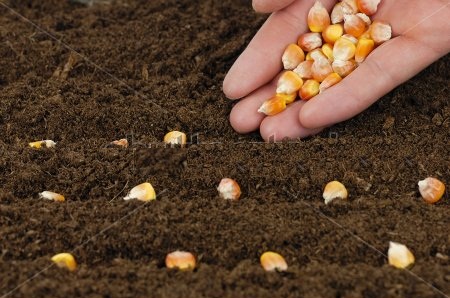 বীজের দূরত্ব ২৫ সেমি
সারির দূরত্ব ৭৫ সেমি
বীজের হার
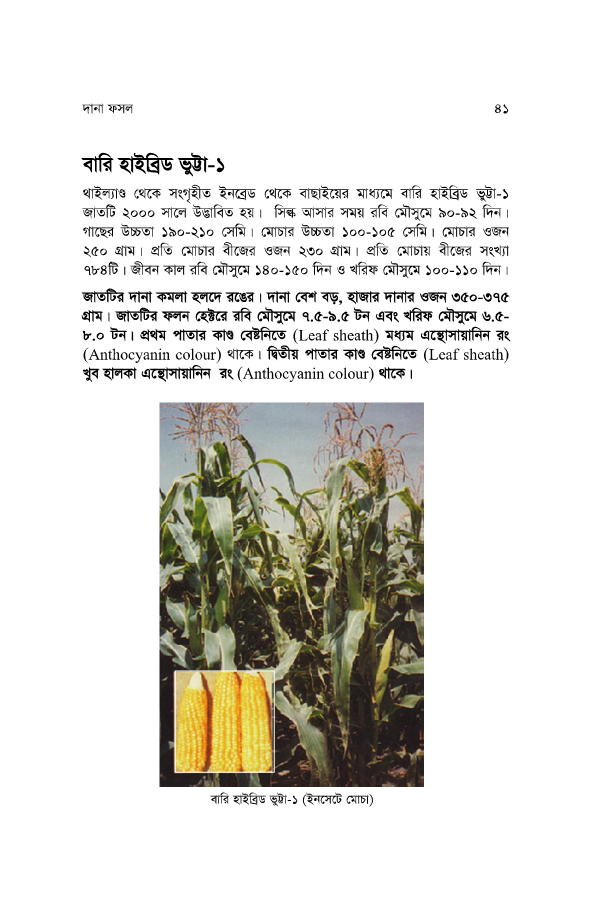 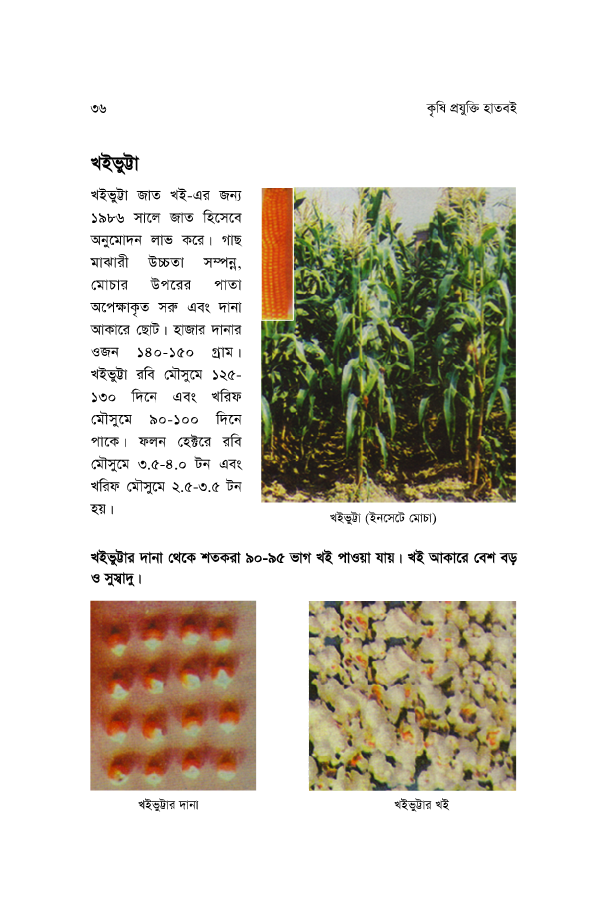 বারি ভুট্টার জন্য  হেক্টর প্রতি ২৫-৩০ কেজি বীজ লাগে।
খই ভুট্টার জন্য  হেক্টর প্রতি ১৫-২০ কেজি বীজ লাগে।
ভুট্টার জমিতে সার প্রয়োগের পরিমান
জোড়ায় কাজ
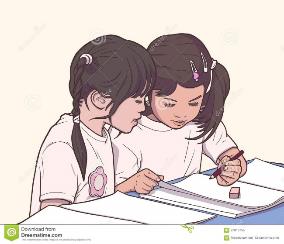 ৫ হেক্টর ভুট্টার জমিতে সার প্রয়োগ সম্পর্কে লিখে শ্রেণিতে উপস্থাপন কর।
মূল্যায়ন
৩। জমি তৈরির শেষ পর্যায়ে হেক্টরপ্রতি কতটুকু জিপসাম সার দিতে হবে?
ক) ১৭২ - ৩১২ কেজি
খ) ১৬৮ - ২১৬ কেজি
গ) ৯৬ - ১৪৪ কেজি
ঘ) ১৪৪ - ১৬৮ কেজি
৪। বাংলাদেশে ভুট্টা বপনের উপযুক্ত সময় কোনটি?
i) জুন - জুলাই
ii) অক্টোবর - নভেম্বর
iii) ফেব্রুয়ারি –মার্চ
নিচের কোনটি সঠিক
খ) i ও iii
ক) i ও ii
ঘ) i, ii ও iii
গ) ii ও iii
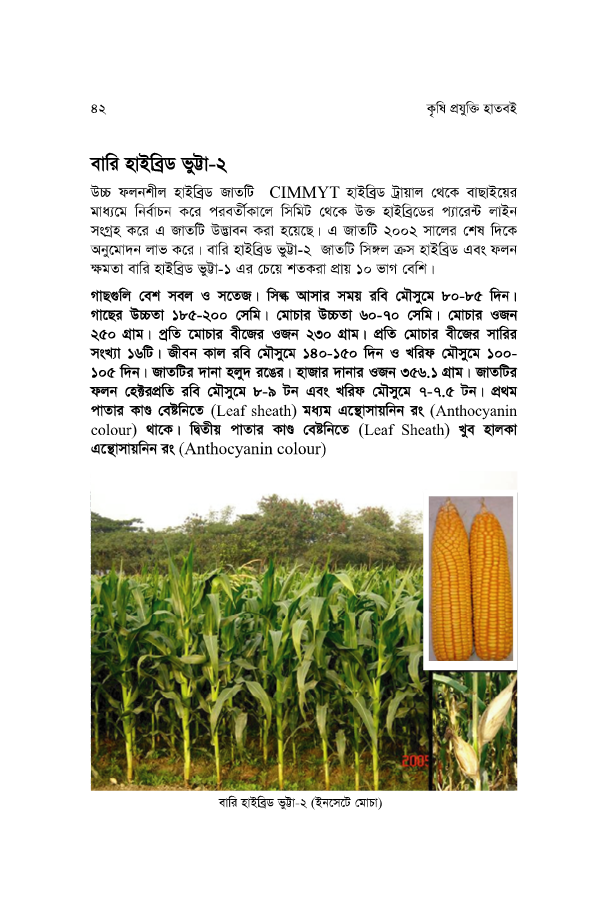 বাড়ির কাজ
ভুট্টা চাষের জমি তৈরি ও সার প্রয়োগ সম্পর্কে লিখে নিয়ে আসবে ।
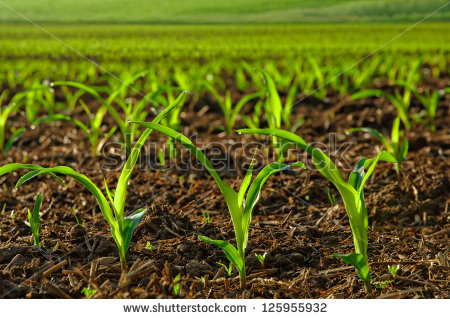 ধন্যবাদ